Permitting In Citizenservehttps://www.citizenserve.com
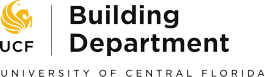 https://www.buildingdepartment.fs.ucf.edu
[Speaker Notes: Contractor can reset password if needed in Citizenserve]
Finding Yourself Overwhelmed and Confused by Permitting Process in Citizenserve?
Register and Create an Account
Application Completion
Add Contractor/Subcontractor
Submittals (Supporting Documents)
Plans Review
Permit Issuance 
Inspections
CC/CO
[Speaker Notes: Contractors must have state license. Check dbpr (Department of Business & Professional Regulation) website https://www.myfloridalicense.com/]
How to Register in Citizenserve?
-- Building Department Website: https://www.buildingdepartment.fs.ucf.edu
-- Citizenserve Permitting Software 
-- Navigate to the Portal: http://www.citizenserve.com/ucf
-- Follow the Prompts
-- Use Email as Username
-- Choose Appreciated Contact Type: Contractor, Project Manager, Consultant, etc.
-- License and Insurance Expiration Date and Attach COI (Certificate of Insurance)
[Speaker Notes: If you found out that you or your subcontractor might have more than one account, please let us know so we can delete the one that you don’t need to avoid confusion.]
Application Requirement
Application Must be Complete for Approval
Project Manager: Work tags, Cost of Work, Scope of Work, Work Order #, and etc.
Contractor: License and Insurance, Submittals, Inspections, CC/CO, and etc.
Applicant: Has full Access to the Permit (Edit Application, Uploading Files, and etc.)
Work Tags: Division #, Cost Center #, Fund #, Financial Site #, and Program #
Pay by Checks (Permit fees): Need to Submit Request for Approval in Citizenserve
SFM Fees: Separated Payment from the Building Department, to be Paid Directly to Tallahassee Office
[Speaker Notes: Permit fee calculator
Permitting procedures
COI requirements
We upload plans in SFM]
License and COI (Certificate of Insurance)
License and COI Expiration Date Must be Up to Date
Contractors Need to Review UCF Requirement of Certificate of Insurance and Attach COI to Their Account! (Use the link “Update My Information”)
The Certificate Holder on Each Provided MUST be the University. Please Use Standard Holder’s Address.        University of Central Florida Board of Trustees 		ATTN: 	Risk Management 		4365 Andromeda Loop N. MH 328 		Orlando, FL 32816-0001
[Speaker Notes: COI requirement is available within contractor’s account]
Documents Submittals/Permit Issuance
Electronic Plans Must be in PDF Format
Acceptable in Jpg (Photos)
NO Zip File, Portfolio (Combined PDF File) – Cannot be Opened and Stamped
SFM Application is Needed if Applicable. You Can Save the Form on Your Computer for Future Use
Where to Find It? 
Go to Building Department Website and Use the Link “State Fire Marshall’s Office”
Click on “Plans Review”; click on “Submit Paper Plans for Review”, click on “Paper Plans Review Application”
Permit Issuance: No Outstanding Fees, Plans Approved, License and COI are Up to Date for All Contractors, No Other Conditions
[Speaker Notes: GC and PM are notified once plans are approved]
Plans Review Timeframes – Per Submission
Under $2 Million in Project Cost: 7 Working Days
Over $2 Million to $8 Million in Project Cost: 15 Working Days
Over $ 8 Million in Project Cost: 20 Working Days
State Fire Marshal (SFM): 40 Calendar Days
InspectionsSee Permitting Procedures for More detail
Regular Time of Inspections: 8:00am – 4:00pm, Request 48 Hours in Advance
SFM Inspection: Send the Request Form to Your Designated SFM Inspector
After Hours Inspection: $300.00 ($150 Per Hour, 2 Hours Minimum)
The Same Day Inspection: $150.00
Reinspection Fee: $150.00 Can be Paid by Check, No Cash and Credit Card Payments Accepted
No further Inspection until Any Outstanding Fees Paid in Full
SFM Invoices to be Paid Directly to the Tallahassee Office
The Check Can be Made Out to UCF or UCF Building Department
 
				Mail Checks To:
				UCF Building Department
				Attn: Ning Li
				PO Box 163499
				Orlando, FL 32816-3499
[Speaker Notes: Deliver check to office physical address]
Must Close Out Permit - CC/CO Request
Please Keep Permit Active to Avoid being Revoked – Will be Expired after 180 Days Without any Valid Activities
Request Extension in Writing and with Justifiable Cause – Submit a Memo thru Citizenserve Under the Project
Close out of Permit by Submitting CC/CO Request Using the Link “Apply for CC,CO, or TCO”
All Required Inspections Must be Passed
All Conditions are Compiled
Receive the Certificate of Completion/Occupancy
[Speaker Notes: Example: update info on application is no valid activities, cancelled inspection is not]
Building Department Teamhttps://www.buildingdepartment.fs.ucf.edu
Roy JohnstonBuilding Code OfficialRoy.Johnston@ucf.edu407-823-0423
Patrick McDonoughElectrical Plans Examiner/Inspector IPatrick.McDonough@ucf.edu407-823-4173
Bruce MinkPlans Examiner/Inspector IBruce.Mink@ucf.edu                     321-408-9734
Kyle CarewPlans Examiner/Inspector IKyle.Carew@ucf.edu                     407-823-0411
Byron CordovaAdministrative Assistant IPermit TechnicianByron.Cordova@ucf.edu407-823-0096
Ning LiAdministrative Assistant IIIPermit TechnicianNing.Li@ucf.edu407-823-5323
Mariam BefekaduOffice Clerkmariam.Befekadu@ucf.edu